Rapid Process for Identifying Research Priorities Requested by ISRM to support priority-setting for the Pain and Opioid Use (POU) AMP
Kara Beck
Stefanie Gidmark
Amy Kilbourne
Source: QUERI Multi-level Prioritization Process (Braganza, et al 2022)

Acknowledgements:
Opioid-Pain CORe Veteran Engagement Council leads: Tracy Sides, Erin Amundson, Agnes Jensen
Pain and Opioid Use disorder Actively Management Portfolio (AMP) leads: Audrey Kusiak, Cathie Plouzek, Carol Fowler, Jayanthi Sankar
Rapid (and Rigorous) Approach to Identifying AMP Research Priorities
Existing reviews inform focus group, survey questions
Survey and focus group input inform Delphi consensus panel discussion with representatives from different groups
General principles:
Priorities should reflect the research translation spectrum (e.g., T1-T4)
In-depth feedback from focus groups to identify topics not previously listed
Broad representation across interested parties via surveys, voting on top priorities
Perspectives from the front line
References: 
Aligning quality improvement efforts and policy goals in a national integrated health system - Braganza - 2022 - Health Services Research - Wiley Online Library; 
Health System Research Priorities for Children and Youth With Special Health Care Needs - PubMed (nih.gov),
 Research Lifecycle to Increase the Substantial Real-world Im... : Medical Care (lww.com)
Detailed Steps to Identify AMP Priorities
Phase I: Pain and Opioid Use Research Priority-setting Process
Reviewed initial List of POU AMP and CORe Priorities

 Conducted brief Evidence Inventory to enhance initial list of priority topics, considering topic areas identified as gaps in existing priorities

Identified opportunities using existing lists of VA providers, leaders, and Veterans for focus groups and surveys on priority topics, especially from the front line e.g., 
Clinical leader, mid-level manager focus group (VISN, VAMC)
Mid-level manager survey (VAMC), representing primary care, nursing, pain management, MH/SUD, neurology, pharmacy, rehabilitation, etc.
Veterans engagement councils
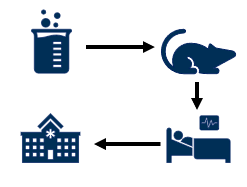 Phase I: Brief Evidence Inventory Using HSR&D Evidence Synthesis Program Method for POU AMP Research Priorities - February 2023
NIH Early-phase Pain Investigator Clinical Network program
2019 Review of currently available medication-focused treatments for neuropathic pain
AHRQ Comparative Effectiveness Review on current literature on treatments (effects from current health care studies were mainly small and short term)
Quinones, Sam. The Least of Us: True Tales of America and Hope in the Time of Fentanyl and Meth, 2021
Hall and Weier (2017) describing Lee Robins’ study on US military Vietnam Veterans 
Spiegel, 2015,  research agenda from the U.S. Dept of Health and Human Services (2016)
NIH’s HEAL initiative current list of projects focused on social determinants of health-based interventions
New technologies for pain treatment
New PCORI-funded study involving patient focus groups, emphasize complementary and integrative medicine
Phase I: Suicide Prevention Priority-Setting
Are there existing priority lists that can inform the process (e.g. SPRINT research priorities)? 
Identify gaps in priority list and conduct Evidence Inventory
CDC Suicide Prevention Research Priorities
DHA 2020 Prioritized Research Gaps Report for Suicide Prevention Topics
DOD Suicide Prevention Research Strategy
Action Alliance Prioritized Research Agenda for Suicide Prevention
White House Report on Mental Health Research Priorities
Association for Psychological Science summary of science of suicide prevention
American Psychological Association summary of new research in suicide prevention
Meta-analysis of suicide risk factors
NIMH Practice-Based Suicide Prevention Research Centers
Systematic review of Evidence-Based strategies
Identify opportunities for surveys and focus groups using existing lists of providers, Veterans, leaders
Phase II: General Approach to Priority Input Process Communicated to Groups (March- May 2023)
Background:
1) VHA Research is updating its funding priorities related to pain and opioid use disorder
2) We are obtaining input from Veterans, providers, and clinicians
3) We are especially interested in your input on emerging areas of research that can help support Veterans experiencing pain and/or opioid use disorders
Context:
1) We are looking for priorities across basic, clinical, health services, and policy  research
2) Neuropathic and musculoskeletal pain
3) Opioids and emerging products and substances
4)  Focus on improving and sustaining long-term outcomes
Maximize efficiency via rapid, parallel input process, leveraging existing groups
Phase II: Existing Groups for Input
VA Leaders/clinical managers
Chief Medical Officers, Chief Nursing Officers, Select VAMC Chiefs of Staff
VHA Chiefs of Staff National Virtual Meeting
VHA National Pain Management Strategy Coordinating Committee Virtual Meeting
VISN Pain Consultants
Veterans
Pain/Opioid CORE Veteran Engagement Council
VA Minneapolis COIN Veteran Engagement Panel Members
Substance Addiction and Recovery Veteran Engagement Board Meeting
Providers
PACT Pain Champions
VHA National SUD Community of Practice Call
Provider surveys
Investigators
Survey distributed to investigators identified by PoP AMP SPMs
Phase II: Initial List of Priorities
Experimental and observational interventions to reduce opioid use disorder
 Studies identifying therapeutic targets for pain, tolerance, and/or opioid use disorder
 Preclinical development of non-opioid therapies and mechanisms of action
 Research on the risk factors, treatment, and prevention of opioid use disorders
 Clinical treatments for long-term recovery from pain especially non-opioid treatments
 Environmental and policy changes addressing social determinants to prevent opioid misuse
 Examination of pharmacology treatments related to opioid use disorder
 Clinical studies of genetic, anatomical, and behavioral bases of pain and opioid addiction
 Implementation of treatments and approaches to enhance pain services
 Other priority area not covered
Phase II: Veteran Engagement Councils
Facilitators: Tracy Sides, Erin Amundson, and Agnes Jensen, with support from other Veteran Engagement Council staff
Prior to focus groups, developed briefing slides and focus group script and updated priorities using plain language
Focus group methods:
Introductions, background, initial voting and further input on priorities
Two breakout sessions to further discuss research priorities
Any topics missed on the initial list
Focus on VA benefits research
Final voting on top 2 priorities
Veteran Engagement Council Briefing Slides: Types of Health Research

…along the path from the biology of health and disease tointerventions that improve the health of individuals
“Real-world” setting
“Laboratory” setting
Many years
“Research on pain/opioids happens in all four research areas listed. This project is hoping to set priorities  for VA pain/opioid research wherever it is taking place”
Veteran Engagement Council Briefing Slides: Types of Health Research
Types of research along the path from the biology of health and disease to interventions that improve the health of individuals.
“Laboratory” setting
“Real-world” setting
Purpose: Understand the biology of pain and addiction; discover new treatments for further testing in people

Includes studies in laboratories using cells, animals, computer simulations
Purpose: Test potential new treatments in patients; understand how they work in people

Includes various types of clinical trials with patients to test safety, effectiveness, and short-term outcomes (i.e., usually 1 year or less)
Purpose: Understand how to best implement effective treatments in routine clinical care; how to improve programs and policies by taking social and economic factors into account

Includes studies that evaluate the long-term impact of treatments or look at how social/economic factors impact access/quality of health care
Veteran Engagement Council Briefing Slides: Research Priority-Setting Process
(1) Generate an initial list ofresearch priorities
How: Summarize priorities based on existing knowledge and perspectives about key unanswered questions in pain/opioid research gathered from VA reports, strategic plans, and VA and non-VA reviews of current research.
(2)Refine the list of research priorities
How: Combine feedback gathered from multiple stakeholder groups via focus groups, surveys and live voting. Stakeholders include: Veterans, frontline providers, clinical managers, researchers, and leaders/policymakers.
Steps (3) & (4) in coming months
(3)Rank the priorities using a group process
How: Rounds of discussion and voting with representatives from different stakeholder groups; the following factors will be criteria for ranking: urgency (immediate need); impact (of filling the research gap); and feasibility (to carry out the research)
(4)VA Executive Committee decides on final list of priorities
How will the final list be used? Later this year, a new opportunity for VA researchers to apply for funding will be shared and proposed studies will need to focus on one or more research priorities on the final list.
We will discuss topics related to these steps
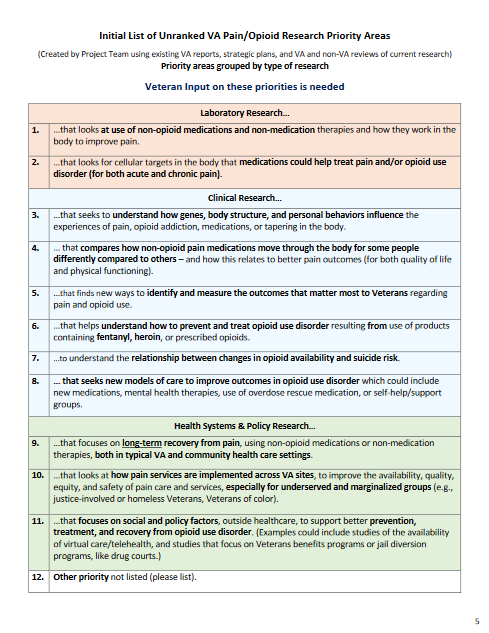 Facilitators developed more plain language framing of the priority options:
Phase II: Synthesize and Feed Back Input
Make updates to priorities iteratively
Meaningfully group key insights
Identify agreement of priorities across groups
Utilize input on priorities to develop consensus panel or SOTA
Key insights by group
VA national leaders
Time-sensitive needs: Impact of telemedicine policies on long term treatment of pain and opioid use disorder
Health and health care disparities in pain treatment
Interdisciplinary therapies that address cross-diagnostic conditions
Veterans
VA has an important role in researching non-Rx treatments
Provider turnover (workforce)
VA benefits and policy reform (more flexibility in using educational benefits), drug courts, co-occurring conditions (SUD)
Understanding the effects of medication on the body
Updated List of Priorities: Input from All Groups
Overall Summary
Priorities ranked highly by all categories of groups:
Studies identifying new therapeutic targets for pain, tolerance, and/or opioid use disorder
 Clinical treatments for long-term recovery from pain, especially non-opioid treatments
Priorities ranked highly by three groups:
Leaders, providers and Veterans: 
Environmental, social, and policy changes addressing social determinants to prevent opioid misuse (including policies related to telehealth/virtual care, Veterans benefits, jail diversion programs, etc.)
Providers, Veterans, and investigators: 
Implementation of treatments and approaches to enhance pain treatment services, especially for underserved groups
Research on the risk factors, treatment, and prevention of opioid use disorders
Phase III: Consensus Panel/SOTA
Present feedback on priorities to experts and interested parties
Obtain input and high-level summary of key priorities to move forward on:
Identify both short-term and long-term priorities
Utilize input to develop and/or update RFAs
Phase III: Pain and Opioid Use Disorder AMP List of PrioritiesJuly 19-20, 2023 Planning SOTA
Critical Research Priorities Voting Results
20
Next Steps
Updated multi-level research priorities based on the QUERI process presented to POU-AMP SOTA meeting July 19-20, 2023 which included national researchers and VHA clinical leaders
Amend Broad RFAs to include areas of special emphasis based on POU-SOTA and White House fentanyl and xylazine initiative
Craft Focused RFAs based on top clinically relevant critical research priorities 
Obtain input from clinical partners and approval of RFAs from ISRM
Friedhelm Sandbrink, Jennifer Murphy: Pain Management, Opioid Safety and Prescription Drug Monitoring
Joseph Liberto, Dominick De Philippis, Ashley Engles – Office of Mental Health and Suicide Prevention
Fran Cunningham, Office of Pharmacy and Benefits Management
Lucille Burgo and Michael Saenger, Office of Primary Care
Benjamin Kligler, Office of Patient Centered Care and Cultural Transformation 
Joel Scholten, Office of Physical Medicine and Rehabilitation
Mark Havran, Office of Physical Therapy
POU-AMP to identify priorities to inform 2023 NIH-DOD-VA Pain Management Collaboratory RFA
ISRM recommends future application of QUERI process to other AMPs and broad portfolios to identify long-term as well as short-term priorities
Status of Pain/Opioid AMP RFAs
Priorities ranked highly by all categories of groups:
Studies identifying new therapeutic targets for pain, tolerance, and/or opioid use disorder – this is an original area of interest for the Broad RFA.  Added special emphasis on development of xylazine reversal medication(s).
 Clinical treatments for long-term recovery from pain, especially non-opioid treatments – this will be a focused RFA especially for pain management/OUD in underserved groups, including LTOT/OUD.
Priorities ranked highly by three groups:
Leaders, providers and Veterans: 
Environmental, social, and policy changes addressing social determinants to prevent opioid misuse (including policies related to telehealth/virtual care, Veterans benefits, jail diversion programs, etc.)  - added as a special emphasis area to Broad RFA under Harms Reduction.
Providers, Veterans, and investigators: 
Implementation of treatments and approaches to enhance pain treatment services, especially for underserved groups – Focused RFA for this under pain management teams.
Research on the risk factors, treatment, and prevention of opioid use disorders – Focus area for biomarkers/pharmacogenomics to guide clinical treatment.
Action Items
Identify initial list of priorities
Conduct brief evidence review
Refine initial list into list of candidate priorities
Identify groups for input 
Develop survey/focus group of candidate priorities
Outreach for survey distribution/focus group scheduling